חוברת מקורות – השומר החדש
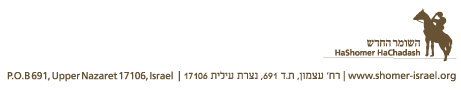 חורבן ותלישות – לימוד לט' באב
ברל (בארי) כצנלסון (1887-1944) מנהיג תנועת העבודה הציונית, חילוני, הוגה דעות ודמות מרכזית ביישוב היהודי לפני הקמת המדינה. מצעירותו חש אחריות רבה לגורלו של העם היהודי והאמין במהפכה הציונית, שעיקרה עבודת אדמה, חיי שיתוף ושוויון, תחיית העברית והקמת ריבונות יהודית בארץ ישראל. ברל כצנלסון ראה את תפקידו כמתווך בין התרבות היהודית ובין תנועת הפועלים, מתוך אמונה בחשיבותם של אוצרות הרוח של האומה, סמליה ההיסטוריים וערכיה התרבותיים לעיצוב היישוב המתחדש בארץ. 
לפנינו, מאמר "חורבן ותלישות" שפורסם ‏בעיתון "דבר" לאחר שמדריכי המחנות העולים ערכו טיול ומחנה קיץ ביער בן שמן בתשעה באב. וכך הוא כותב שם:
"את הזנחת התשעה באב בציבורנו בכלל, אני רואה כאות להפלגה שאין עימה הגה מכוון של אידאה מרכזית. אנו אומרים לחנך את הנוער לחיים חלוציים, לחיי הגשמה...כיצד נגיע לכך?! האמנם יעלה זרע זה על סלע צחיח, על רצפת אספלט?! גם אידאה זקוקה לקרקע תחוח בה תוכל להעמיק שורשים. נהרוס עדי יסוד את העולם הישן, נשרוף את כל רכושו שנצבר במשך הדורות ונתחיל הכל מחדש - כתינוקות שנולדו?
דור מחדש ויוצר איננו זורק אל גל האשפה את ירושת הדורות, הוא בוחן ובודק, מרחיק ומקרב, ויש שהוא נאחז במסורת קיימת ומוסיף עליה, ויש שהוא יורד לגלי גרוטאות, חושף נשכחות, ממרק אותן מחלודתן, מחזיר לתחייה מסורת קדומה, שיש בה כדי להזין את נפש הדור המחדש, אם יש בחיי העם משהו קדום מאוד ועמוק מאוד, שיש בו כדי לחנך את האדם ולחסן אותו לקראת הבאות, האם יהא בזה ממידת המהפכה להתנכר לו?"
(ברל כצנלסון*, מתוך: "חורבן ותלישות", מחנות העולים א', 1975.(
שאלות למחשבה
מה הערך של זכרון העבר לפי ברל כצנלסון? האם אתם מסכימים איתו?
האם אידאה יכולה להכות שורשים על קרקע בתולה?
מה, לדעתכם, צריך להיות האיזון הנכון בין שימור העבר לחיי יצירה בהווה?
איפה הדברים האלה רלוונטים לפעילות שלנו בשומר החדש? מה צריך לשמר בדור הזה ומה לחדש?